Что в тех краях суша есть,Никто не знал -С четырёх сторон окружённое моремБыло место одно говорят.
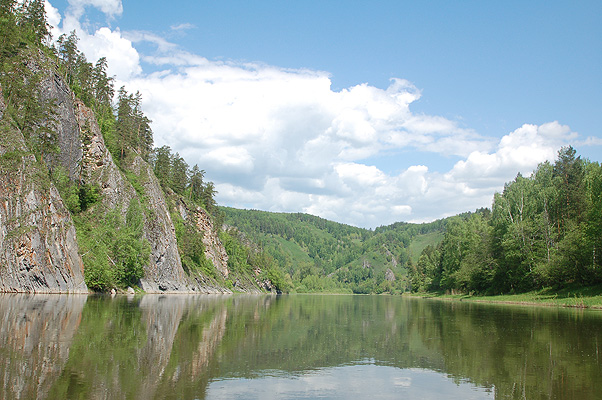 Прежде там жили говорят,Старик по имени Янбирде;Со старухой по имени Янбике
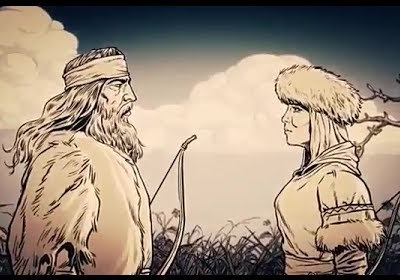 Куда бы они не пошли,Всюду путь им был открыт.Старик и старухаСами не помнили, говорят,Откуда сюда пришли,
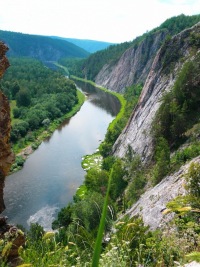 Откуда сюда пришли,Где остались отец их и мать,Где родная земля, не помнили они.И в тех местах вдвоёмПервыми стали жить говорят.
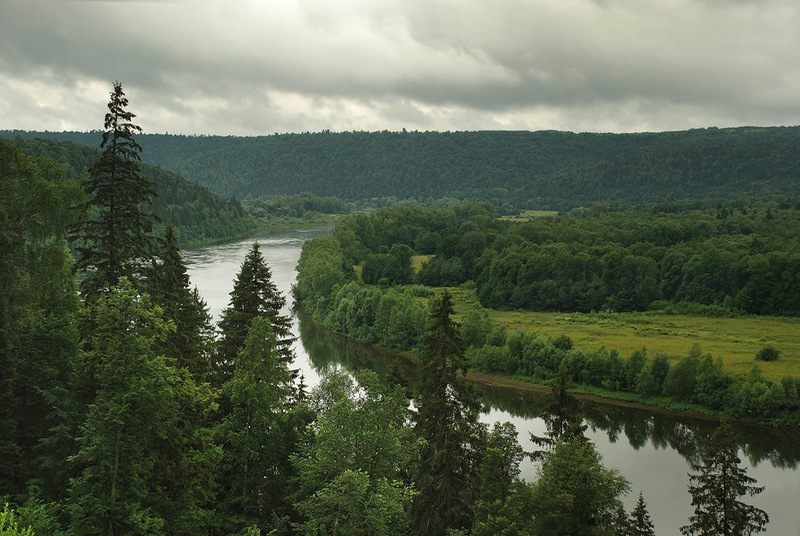 Жили-жили они вдвоём,Нажили себе двух сыновей, говорят.Старший был Шульген,Младший был Урал.
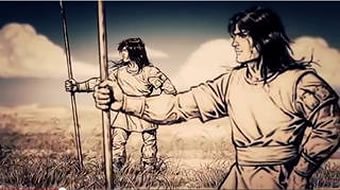 “Всему живому смерть -Мы сами”, - считали они
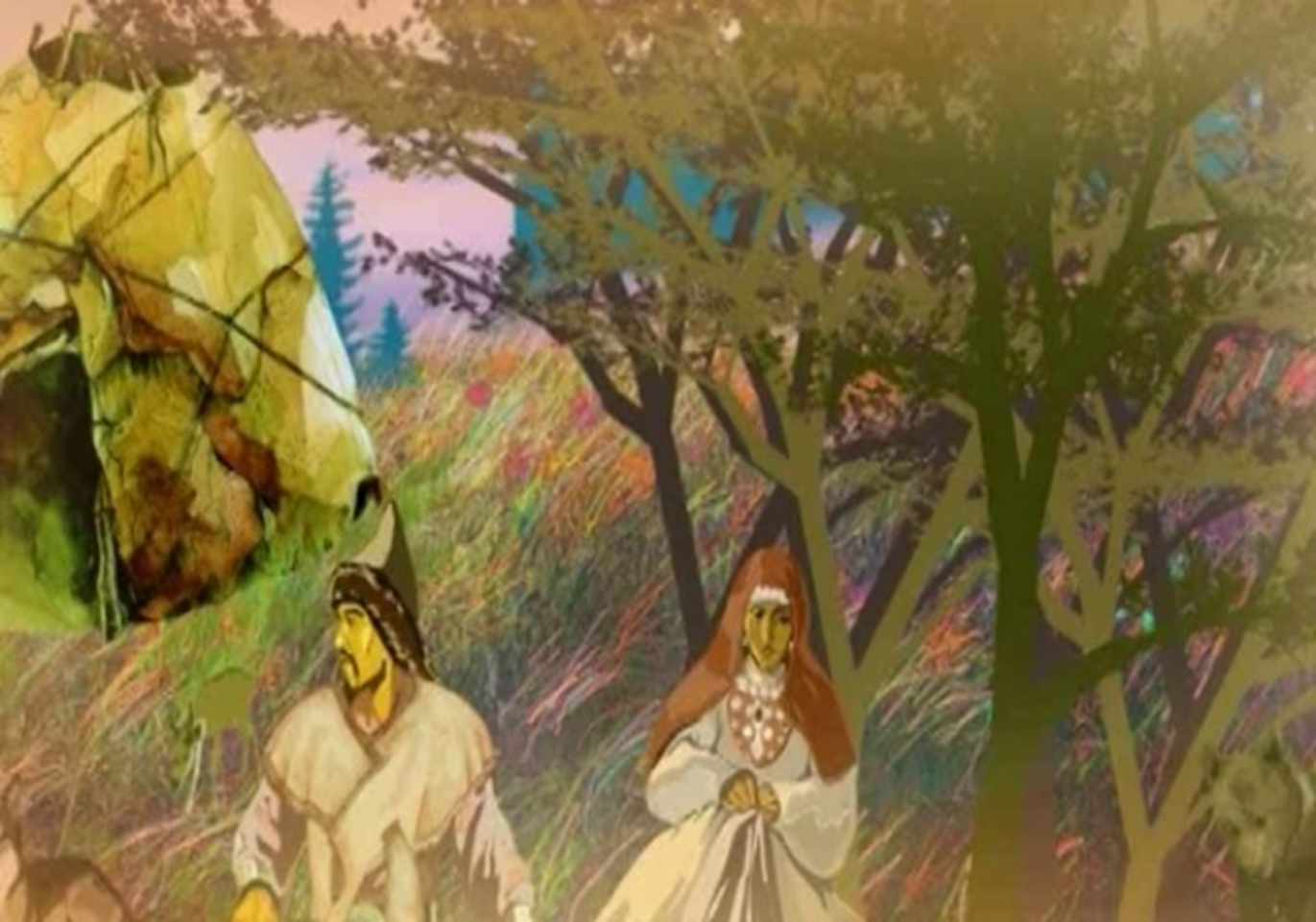 На охоту не выезжали на коне,Не брали в руки лука и стрел,Держали как равных при себеЛьва для езды верховой,
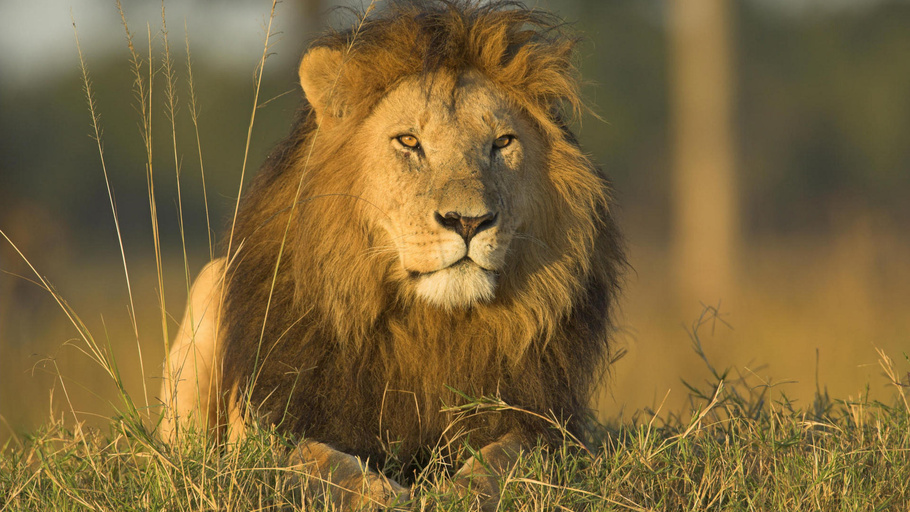 Щуку, чтобы рыбу ловить,Сокола, чтобы на птиц выпускать,Пиявку – кровь сосать
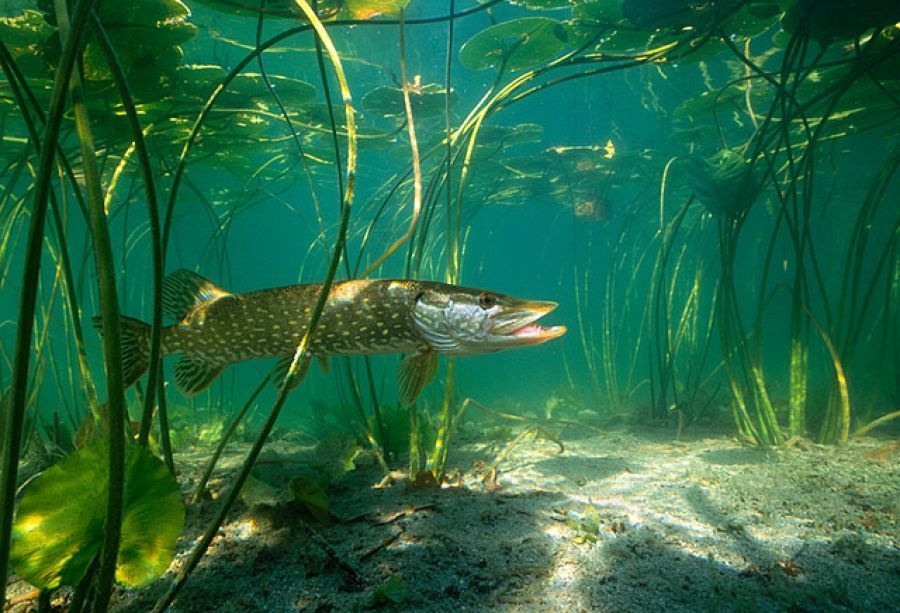 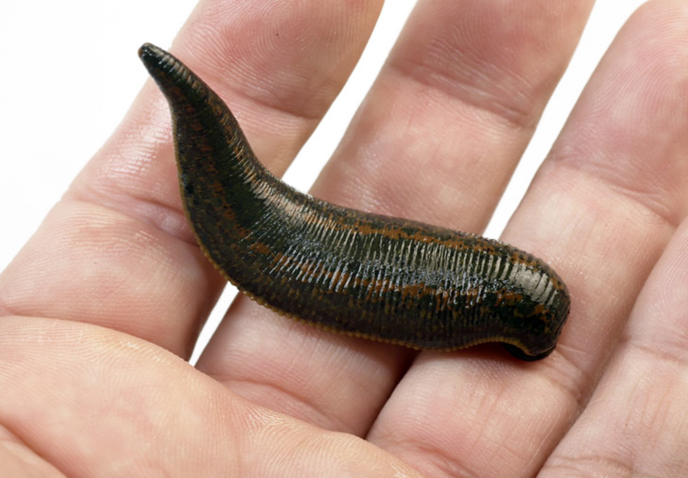 В ракушки налитую кровьПробовать не смейте!” –сказал [Янбирде].
Во время еды задумалсяУрал и так сказал:“Отец, вот этого зверя,Хоть убегал он от тебя, скрывался,Хоть изо всех сил спасался,Ты не упустил, настиг всё же,Нож вонзил ему в горло.А нас вот также кто-нибудь,Придя сюда не отыщетИ ножом не пронзит?”
У р а л :Не нарушу наказ отца,Крови этой не глотну.Пока егетом не стану я
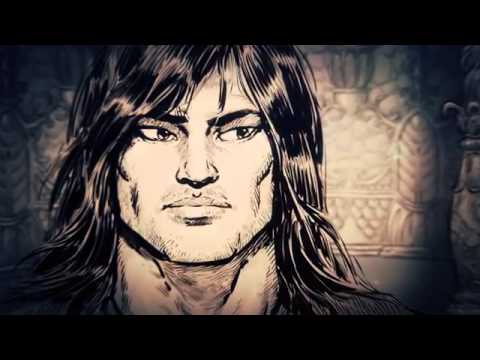 ,
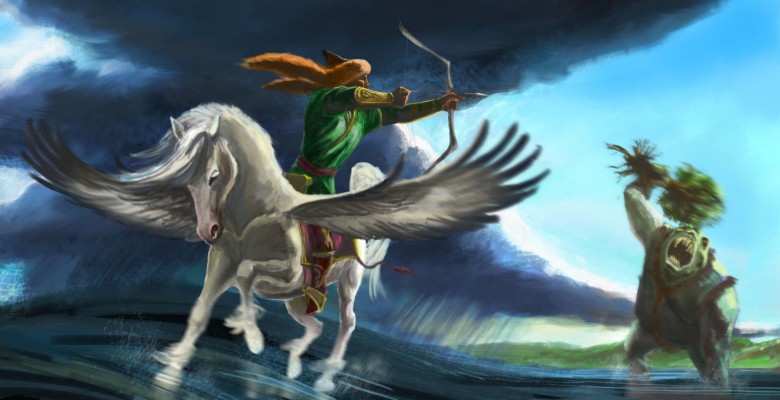 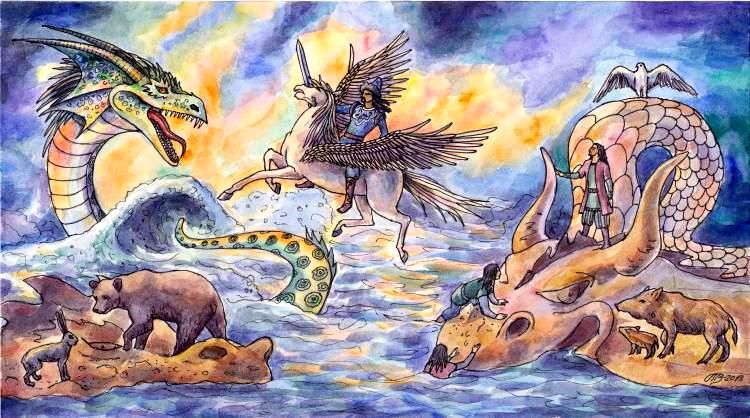 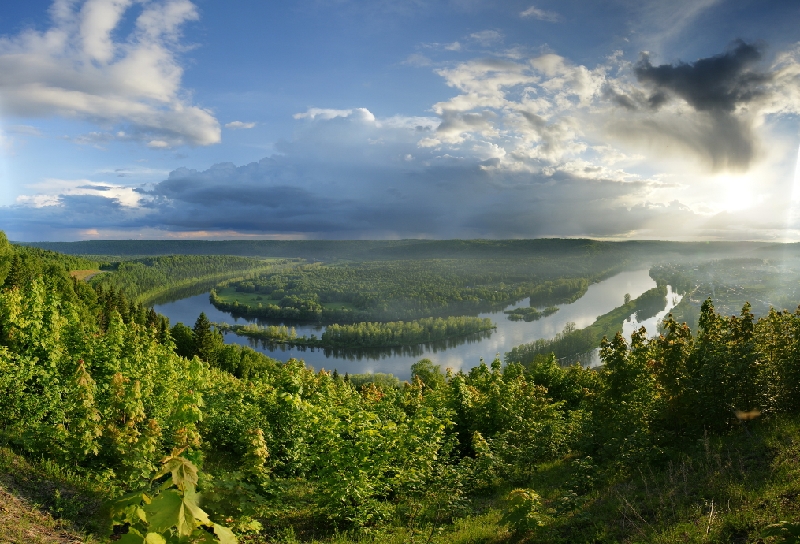 [Speaker Notes: В стародавние временаТам где не было ни души,Где не ступала человеческая нога -]